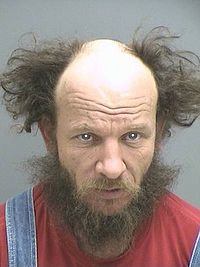 Deadly doom of a man by abdullahi
Once there was a man it was late night he woke up he went to the city then this ugly man came he was almost died then he stared walking to me. Want will you do 1. run away.2 fight 3. call 911
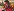 Run away now you are in this sewers this monster is here want do you do.1hide.2run.3 look at him
911
If you call 911  it would take  long and the man would kill you
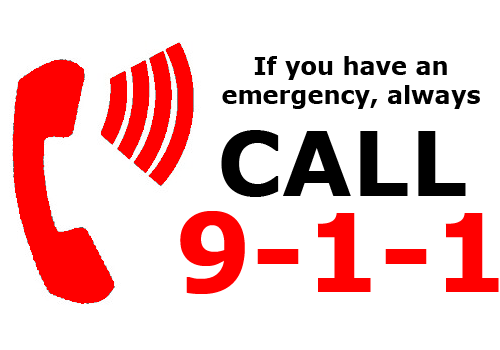 Fight
If you fight you will lose because  he is  strong ………………       game over
Look at him
He walk towards you than he kills you
Run away
If you run and the man you met he was looking at you and he has a knife so he kills you
Hide. If you hide you will survive